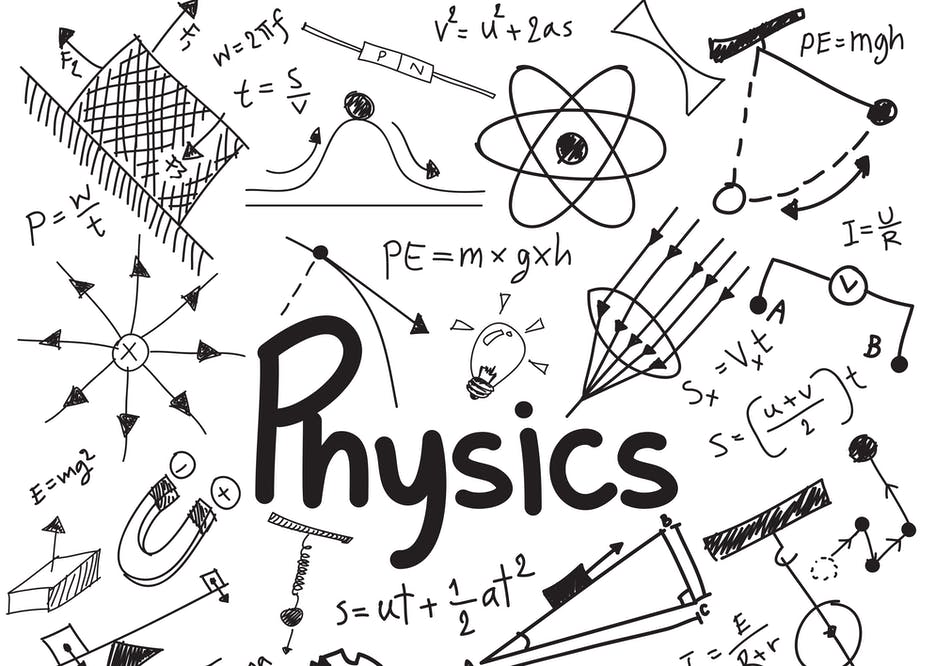 Reminder…
Διαλέξεις
Προαιρετική παρουσία!

Είστε εδώ γιατί θέλετε να ακούσετε/συμμετέχετε
Δεν υπάρχουν απουσίες
Υπάρχει σεβασμός στους συναδέλφους σας και στην εκπαιδευτική διαδικασία

Προστατέψτε εσάς και τους συναδέλφους σας: απέχετε από το μάθημα αν δεν είστε/αισθάνεστε καλά
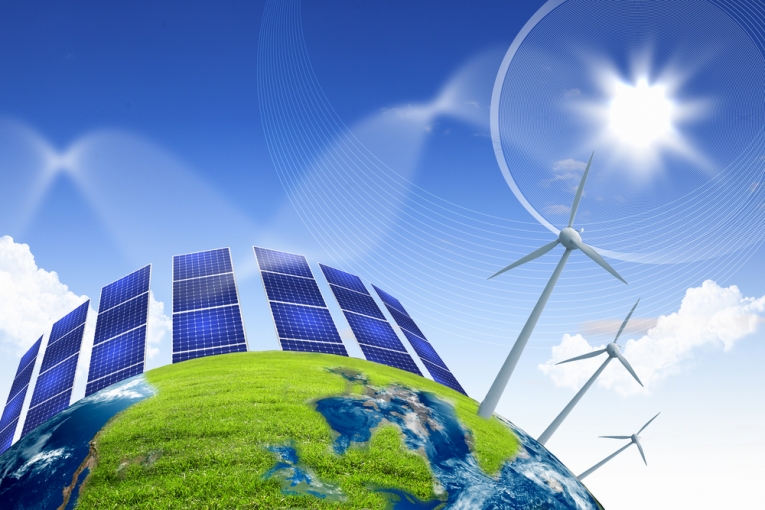 Φυσική για Μηχανικούς
Ενέργεια Συστήματος
Εικόνα: Στη φυσική, η ενέργεια είναι μια ιδιότητα των αντικειμένων που μπορεί να μεταφερθεί σε άλλα αντικείμενα ή να μετατραπεί σε διάφορες μορφές, αλλά δεν μπορεί να δημιουργηθεί ή να καταστραφεί. Η "ικανότητα ενός συστήματος να παράγει έργο" είναι μια κοινή περιγραφή, αλλά είναι δύσκολο να δοθεί ένας ενιαίος συνολικός ορισμός της ενέργειας, εξαιτίας των πολλών μορφών της.
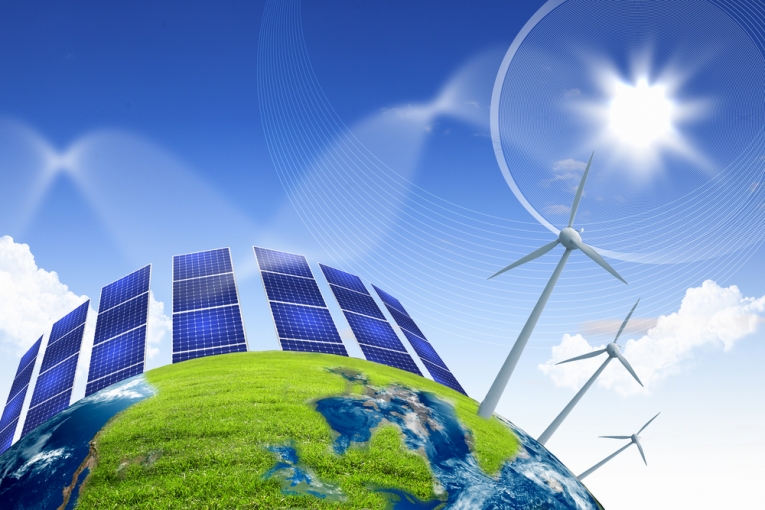 Φυσική για Μηχανικούς
Ενέργεια Συστήματος
Εικόνα: Στη φυσική, η ενέργεια είναι μια ιδιότητα των αντικειμένων που μπορεί να μεταφερθεί σε άλλα αντικείμενα ή να μετατραπεί σε διάφορες μορφές, αλλά δεν μπορεί να δημιουργηθεί ή να καταστραφεί. Η "ικανότητα ενός συστήματος να παράγει έργο" είναι μια κοινή περιγραφή, αλλά είναι δύσκολο να δοθεί ένας ενιαίος συνολικός ορισμός της ενέργειας, εξαιτίας των πολλών μορφών της.
Ενέργεια Συστήματος (review…)
Ενέργεια Συστήματος (review…)
Ενέργεια Συστήματος (review…)
Ενέργεια Συστήματος
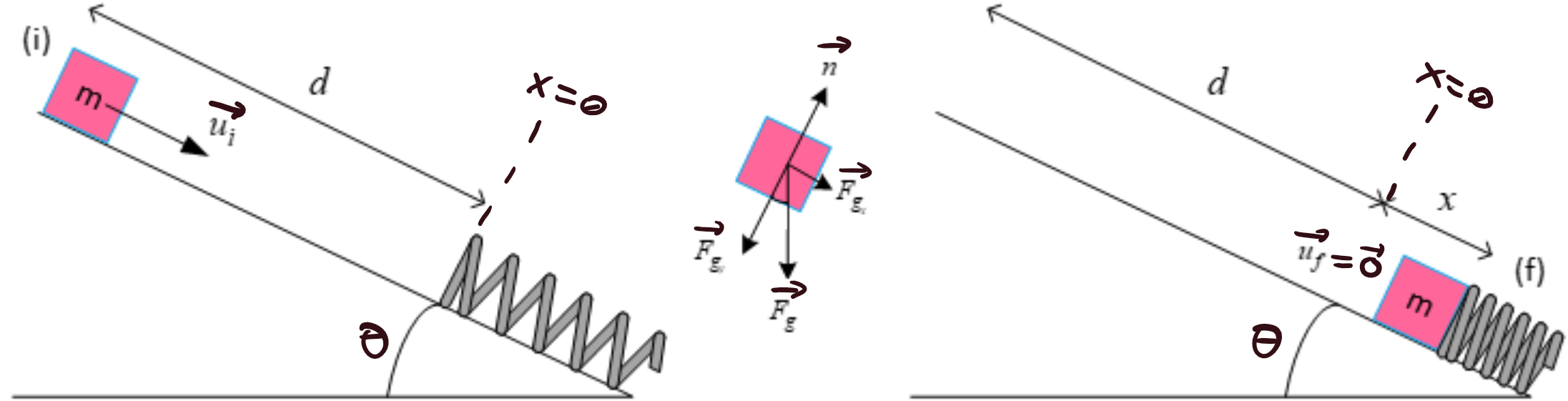 Ενέργεια Συστήματος
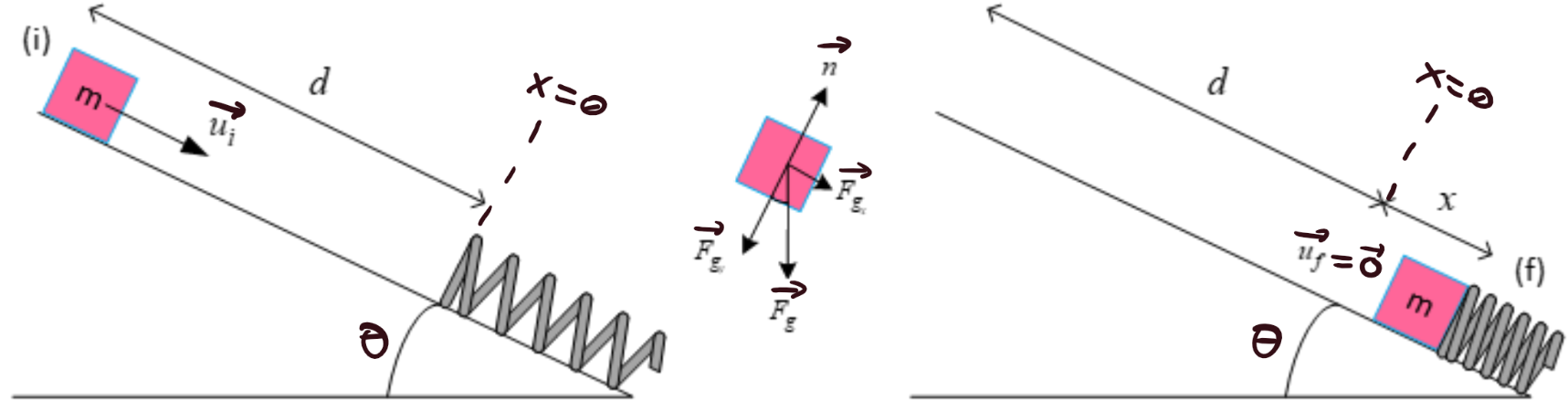 Παράδειγμα – Λύση:
Ενέργεια Συστήματος
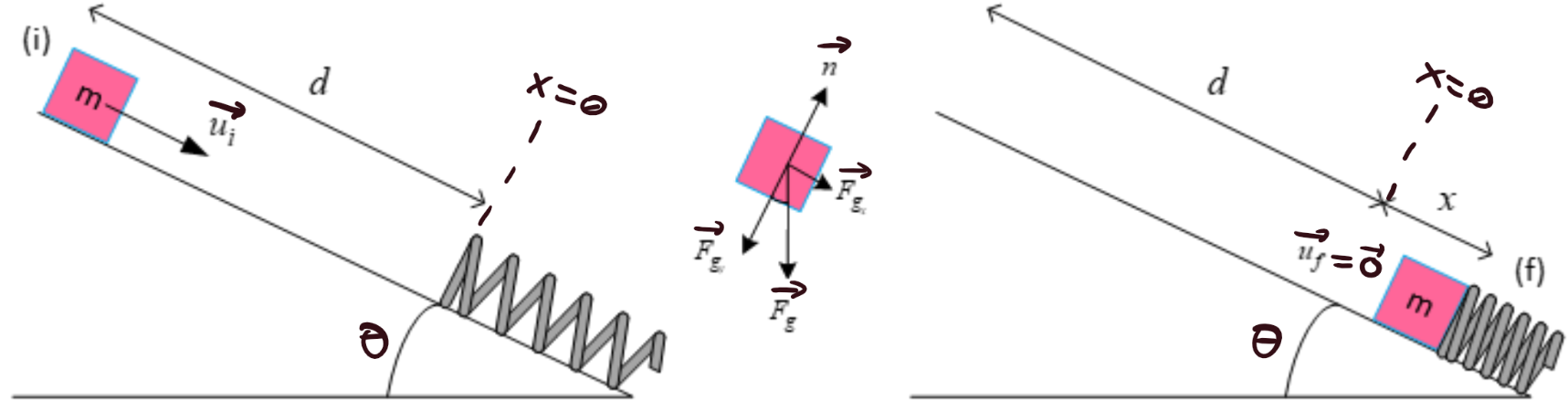 Παράδειγμα – Λύση:
Ενέργεια Συστήματος
Ως τώρα, είδαμε την επίδραση εξωτερικών δυνάμεων σε ένα σύστημα (κυρίως) ενός μόνο σώματος

Ας δούμε συστήματα από δυο ή περισσότερα σώματα με δυνάμεις εσωτερικές στο σύστημα
Δηλ. δυνάμεις που ΔΕΝ ασκούνται από το εξωτερικό περιβάλλον

Τι «ενεργειακό» νέο έχουν να μας πουν τέτοια συστήματα?
Ενέργεια Συστήματος
Σύστημα: Βιβλίο + Γη
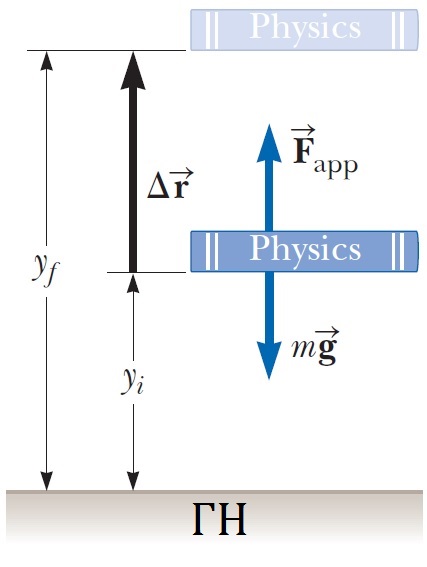 f
i
Ενέργεια Συστήματος
Σύστημα: Βιβλίο + Γη
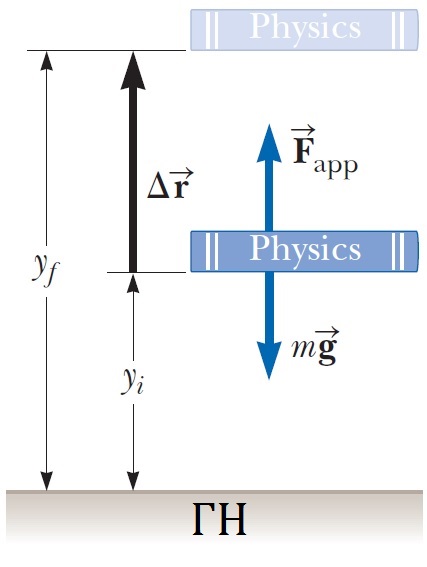 f
i
Ενέργεια Συστήματος
Σύστημα: Βιβλίο + Γη
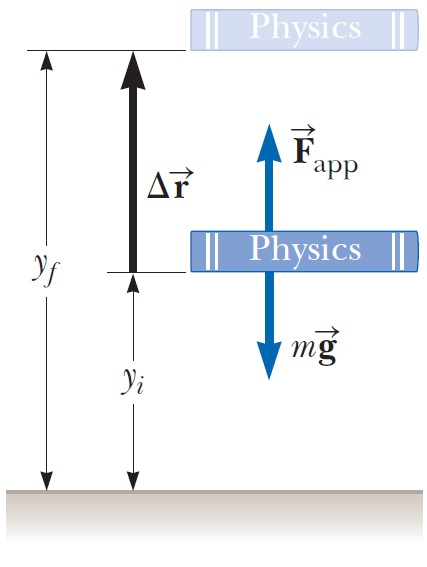 f
i
Ενέργεια Συστήματος
Σύστημα: Βιβλίο + Γη
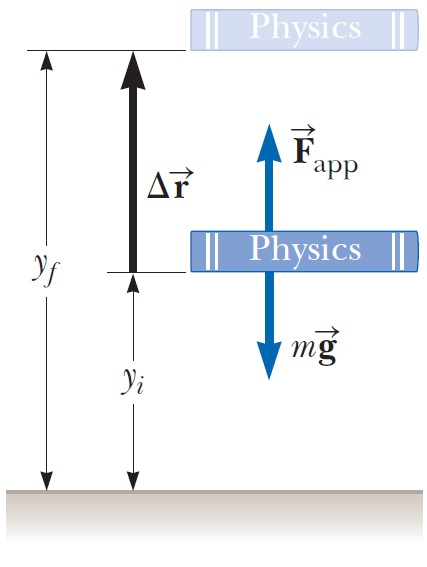 f
i
Ενέργεια Συστήματος
Σύστημα: Βιβλίο + Γη
Το έργο της εξωτερικής δύναμης κατά την ανύψωση ενός σώματος ισούται με τη μεταβολή στη       βαρυτική δυναμική  ενέργεια του συστήματος {Γη, βιβλίο}!
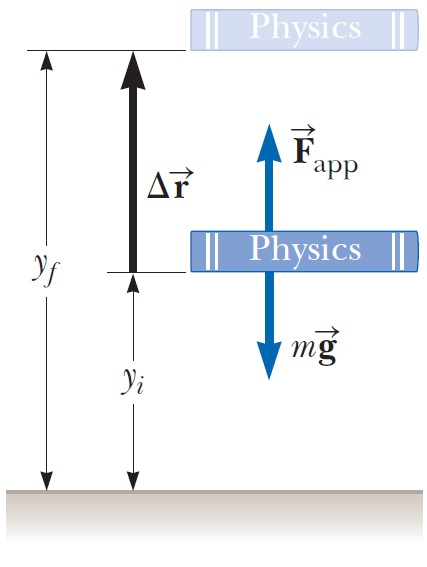 f
i
Ενέργεια Συστήματος
Σύστημα: Βιβλίο + Γη
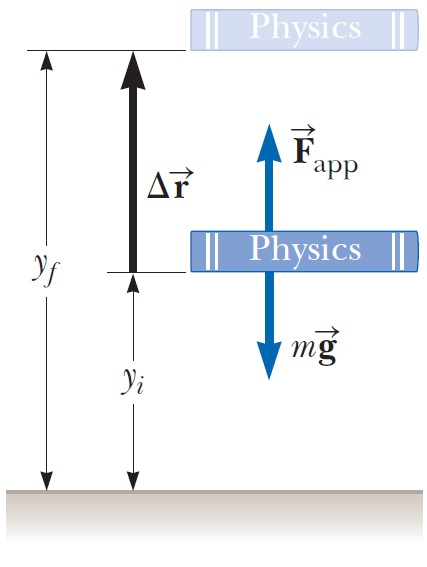 f
i
Ενέργεια Συστήματος
Σύστημα: Βιβλίο + Γη
Άρα το έργο της δύναμης του βάρουςκατά την ανύψωση ενός σώματος ισούται με την αρνητική μεταβολή στη           βαρυτική δυναμική ενέργεια 

    του συστήματος {Γη, βιβλίο}!
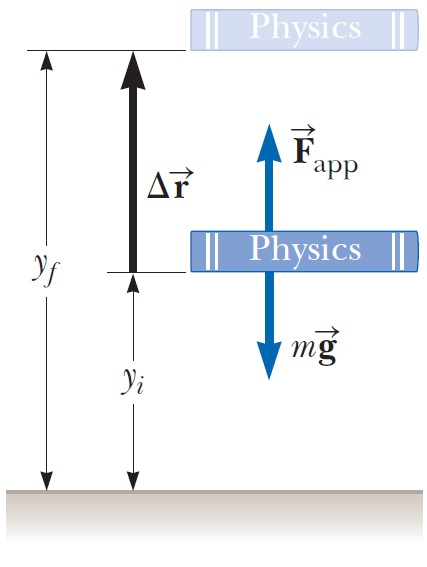 f
i
Ενέργεια Συστήματος
Θυμηθείτε:
Είδαμε ότι το έργο που παράγεται σε ένα σύστημα μπορεί να ισοδυναμεί με μεταβολή της κινητικής του ενέργειας, που «μεταφράζεται» σε κίνηση των μελών του συστήματος

Στην προηγούμενη περίπτωση, είδαμε ότι το έργο που παράγεται εμφανίζεται ως μεταβολή της (βαρυτικής) δυναμικής ενέργειας στο σύστημα, που «μεταφράζεται» ως αλλαγή στη 	          διάταξη / διαμόρφωση / σύνθεση των μελών του συστήματος.
Εν προκειμένω, το βιβλίο ανυψώθηκε σε σχέση με την επιφάνεια της Γης (άλλαξε η μεταξύ τους «διάταξη»)
Ενέργεια Συστήματος
Σε πρακτικά προβλήματα, πρέπει να επιλέγουμε μια διάταξη των μελών του συστήματος (διάταξη αναφοράς) όπου η βαρυτική δυναμική ενέργεια θεωρείται μηδενική

Για παράδειγμα, όταν τα σώματα βρίσκονται ακριβώς πάνω στην επιφάνεια της Γης.
Τότε θεωρούμε ότι η βαρυτική δυναμική ενέργεια του συστήματος {Γη, σώματα} είναι μηδενική
Οποιαδήποτε μεταβολή στο ύψος κάποιου σώματος σε σχέση με την επιφάνεια της Γης οδηγεί σε μεταβολή της βαρυτικής δυναμικής ενέργειας του συστήματος

Πολλές φορές, το πρόβλημα «οδηγεί» στην κατάλληλη επιλογή της διάταξης
Ενέργεια Συστήματος
Ενέργεια Συστήματος
Ενέργεια Συστήματος
Ενέργεια Συστήματος
Ενέργεια Συστήματος
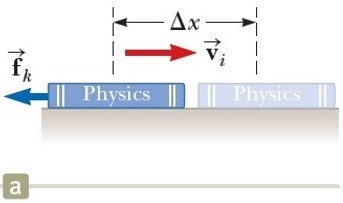 Ενέργεια Συστήματος
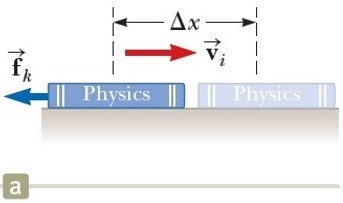 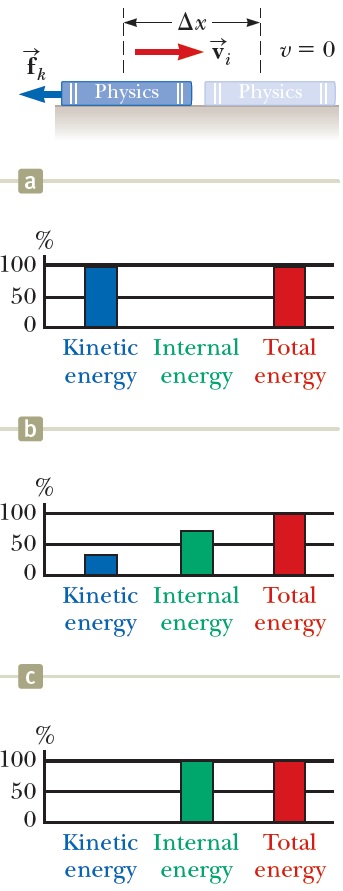 Ενέργεια Συστήματος
Κινητική    Θερμική     Συνολική
Ενέργεια   Ενέργεια    Ενέργεια
Κινητική    Θερμική     Συνολική
Ενέργεια   Ενέργεια    Ενέργεια
Κινητική    Θερμική     Συνολική
Ενέργεια   Ενέργεια    Ενέργεια
Ενέργεια Συστήματος
Συνολικές παρατηρήσεις
Για να μιλήσουμε για δυναμικές ενέργειες (κάθε μορφής) χρειαζόμαστε πολυμελή (διμελή τουλάχιστον) συστήματα
Η δύναμη που σχετίζεται με τη δυναμική ενέργεια πρέπει να είναι εσωτερική δύναμη στο σύστημα
Δύναμη βάρους στο σύστημα {σώμα, Γη}: εσωτερική στο σύστημα
Σχετίζεται με τη βαρυτική δυναμική ενέργεια (μέσω έργου του βάρους)
Δύναμη ελατηρίου στο σύστημα {ελατήριο, σώμα}: εσωτερική στο σύστημα
Σχετίζεται με την ελαστική δυναμική ενέργεια (μέσω έργου ελατηρίου)
Για να μιλήσουμε για θερμική ενέργεια χρειαζόμαστε ξανά πολυμελή συστήματα (διμελή τουλάχιστον), με το ένα μέλος να είναι κάποια μη λεία επιφάνεια που ολισθαίνει ένα άλλο μέλος του συστήματος
Η δύναμη που σχετίζεται με τη θερμική ενέργεια είναι εσωτερική του συστήματος
Δύναμη τριβής ολισθήσεως στο σύστημα {σώμα, επιφάνεια}: εσωτερική στο σύστημα
Ενέργεια Συστήματος
Ενέργεια Συστήματος
Ενέργεια Συστήματος
Στρατηγική επίλυσης προβλημάτων
Σύστημα
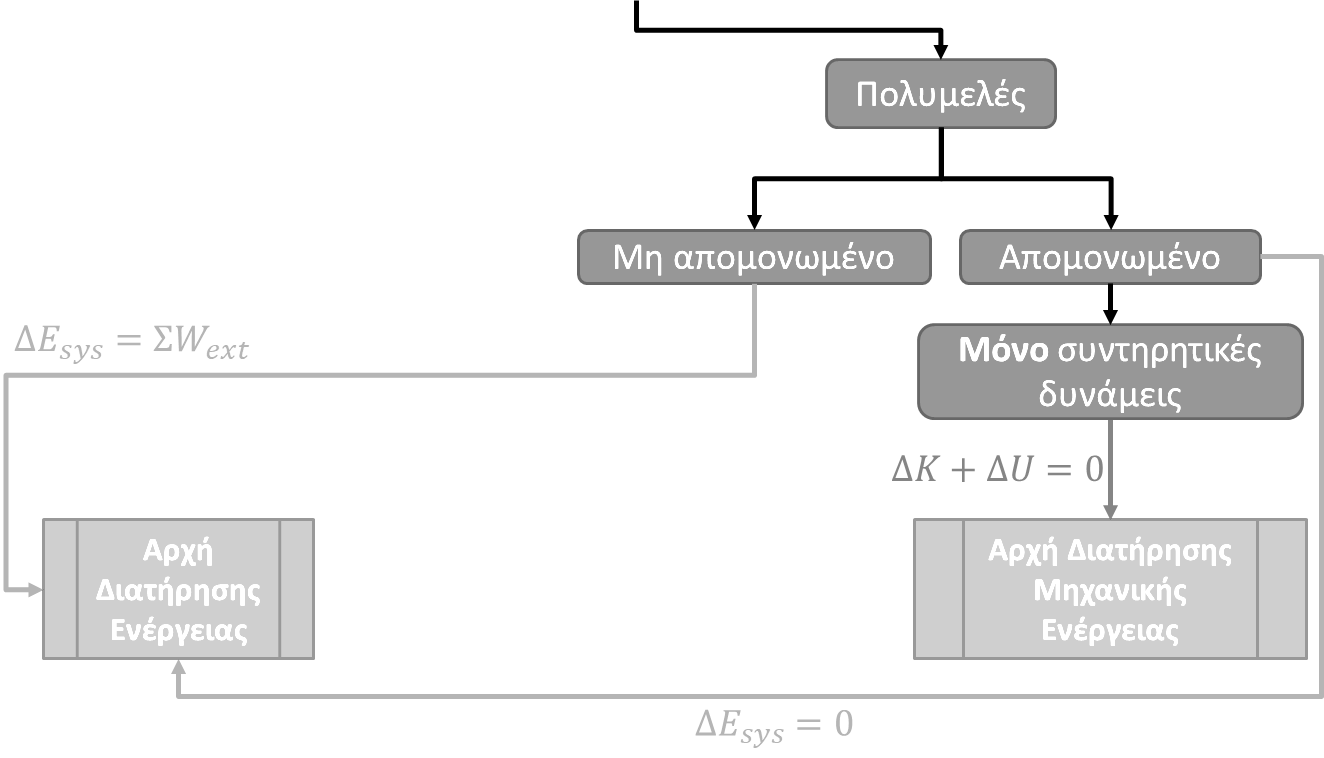 Μονομελές
Μη απομονωμένο
Θεώρημα Μεταβολής Κινητικής Ενέργειας – Έργου
Συνεχίζεται... 